ONA TILI
6-sinf
MAVZU: SON MA’NO GURUHLARI. SANOQ SON
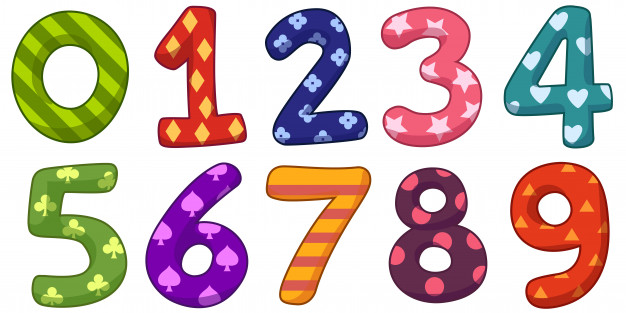 TOPSHIRIQ
Berilgan sonlarni ma’nosiga ko‘ra miqdor sonlar va tartib sonlarga bo‘ling.
Bir, o‘nta, o‘ndan bir, ikki yarim, o‘ninchi, birinchi, beshtacha, ikkinchi, uchala.
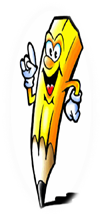 Miqdor sonlar: bir, o‘nta, o‘ndan bir, ikki yarim, beshtacha, uchala.
Tartib sonlar: o‘ninchi, birinchi, ikkinchi.
BILIB OLING!
Sonlar narsalar, belgi-xususiyatlar, harakat-holat-larining miqdori yoki tartibini bildiradi. Shunga ko‘ra sonlar ikki guruhga bo‘linadi:
tartib sonlar
miqdor sonlar
birinchi
uchta
o‘ninchi
ikkala
ESLAB QOLING!
Miqdor sonlar sanalishi mumkin bo‘lgan har qanday narsaning miqdorini ko‘rsatadi: Siddiqjonning nomiga uchta maktub kelibdi.
   Tartib sonlar esa ketma-ketlikni, tartibni bildiradi: Ukam 5-sinf o‘quvchisi, men esa 6-sinf o‘quvchisiman.
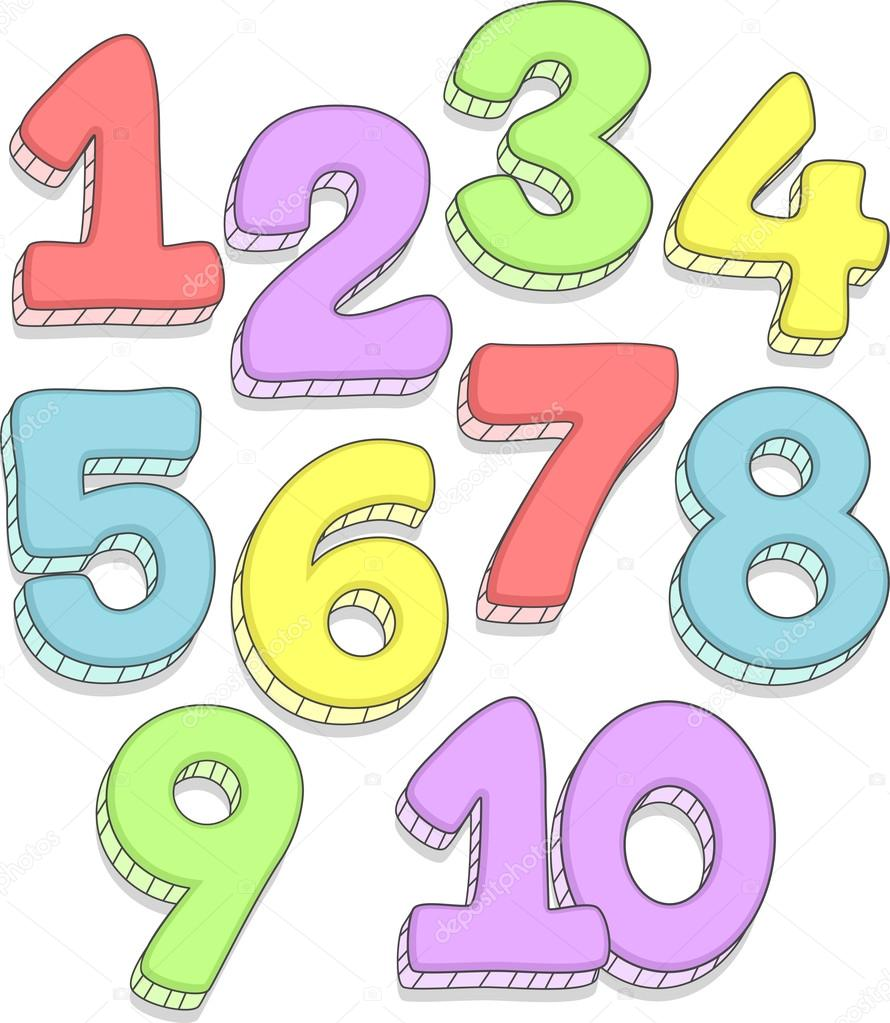 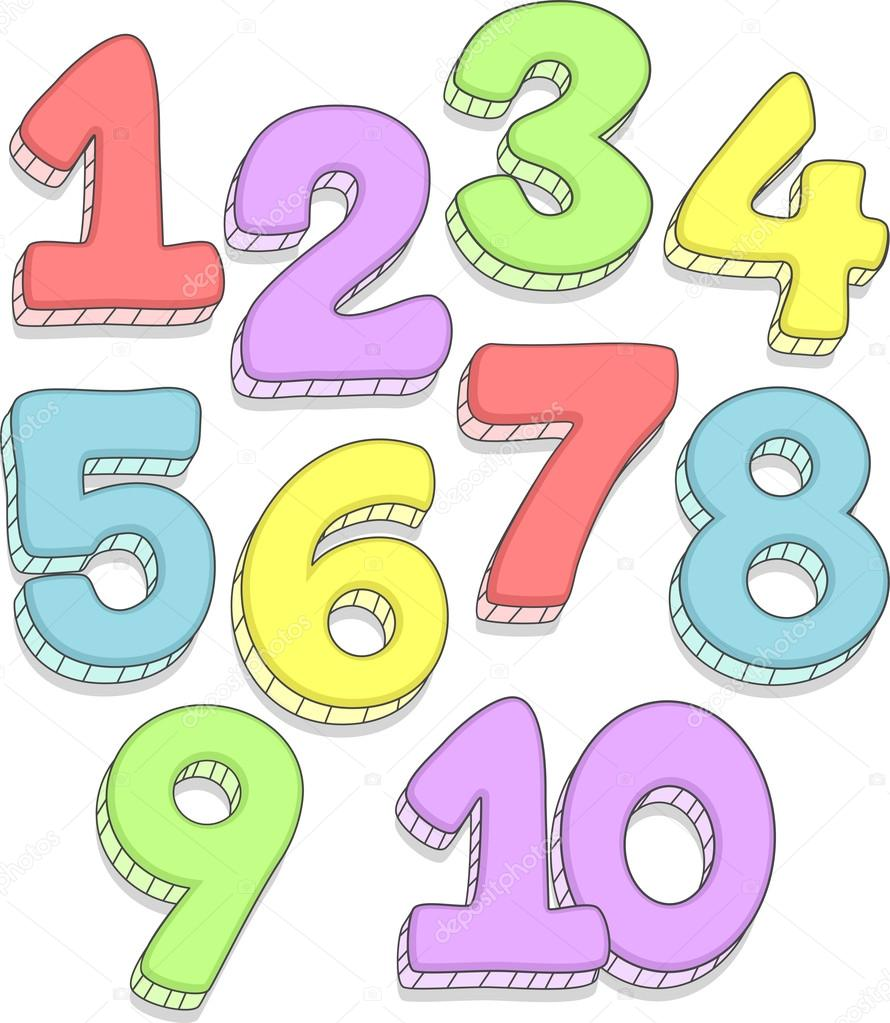 TOPSHIRIQ
Berilgan sonlarni quyidagi jadvalga joylashtiring.
 O‘n, besh, uchta, yuztacha, uchovi, ikkitadan, uchdan bir.
uchovi
o‘n
uchta
yuztacha
ikkitadan
uchdan bir
besh
Miqdor sonlarning  turlari
Taqsim son
Sanoq son
Dona son
Jamlovchi son
Kasr son
Chama son
406-mashq. “Bo‘sh o‘tirma, bosh qotir!”
Uchinchi o‘nlik
Birinchi o‘nlik
To‘rtinchi o‘nlik
To‘qqizinchi o‘nlik
O‘nlikning ikkinchi soni
Yuzlik son
O‘
Z
T
T
I
O‘
N
2
3
R
Q
Q
I
N
T
O‘
Q
4
S
O
5
I
I
K
K
6
Z
Y
U
Bilib oling!
Son-sanoqni bildiruvchi sonlar sanoq  sonlar deyiladi. Sanoq sonlar yozuvda, ko‘pincha, arab raqami bilan yoziladi.
   Masalan : ikki, olti, to‘qson,  besh yuz, ming, 7, 19, 55, 83,109. 
    Sanoq sonlar predmetning miqdor belgisini bildirgani uchun otga bog‘lanadi va sifatlovchi-aniqlovchi vazifasini bajaradi: ikki yo‘lovchi, uch qiz, yetti kun.
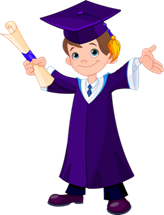 408-mashq
Sanoq sonlar ishtirok etgan gaplarni ko‘chirib yozing.
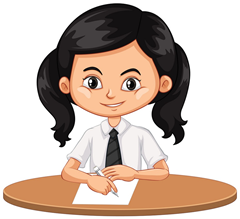 1. Bolalar davrani ikki aylandi, qo‘l berib ko‘rishishdi. (Tog‘ay Murod) 

2. Oqibat ikkovi-da baravar yiqildi. (Tog‘ay Murod)
409-mashq
Sonlar qatnashgan topishmoqlarni bilasizmi? Ularni daftaringizga yozing.
To‘rt o‘rtoq bor: zo‘r ishi – 
Odam, olam tashvishi.
Har biri xursand etar,
Izma-iz kelib ketar.

Bir otasi, bir onasi,
Necha yuz ming bolasi.
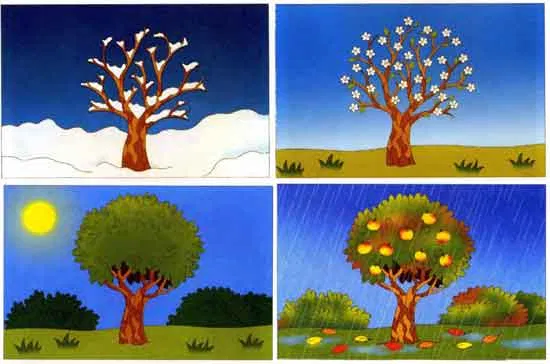 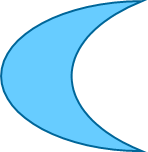 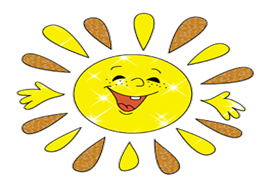 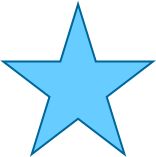 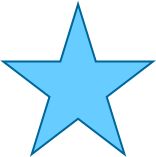 Ikki kishi o‘ynaydi,
Uzoq-uzoq o‘ylaydi.
Alomati “Kisht” va “Shoh”,
Qani,top-chi,ey Fattoh?
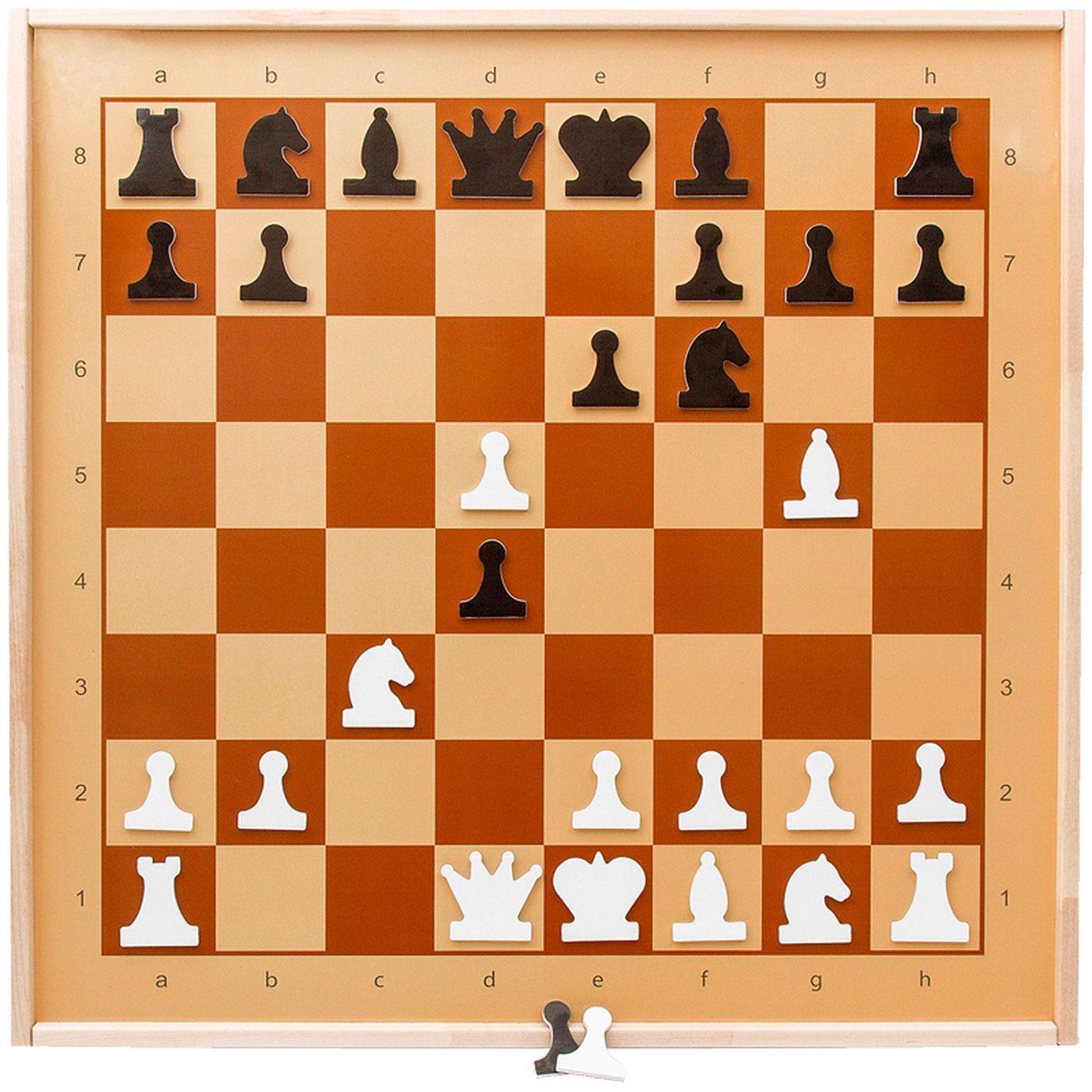 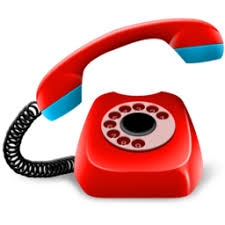 Ikki ajib qulog‘i bor,
Biri tinglar, biri so‘zlar.
Mustaqil bajarish uchun topshiriqlar:
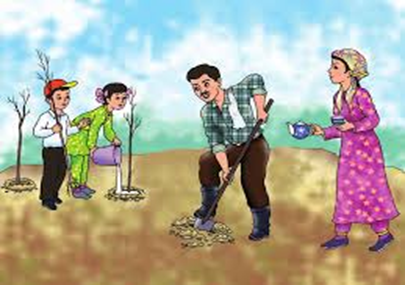 407-mashq. Avval miqdor sonlarni,  keyin tartib sonlarni o‘zi bog‘langan so‘zlar bilan birga ko‘chiring.
411-mashq. “Ko‘chat ekib, bog‘ yarating” mavzusida matn tuzing. Matnda sanoq sonlardan foydalaning.